Career Readiness Leaders Network Meetup
October 10, 2023
Network Leads
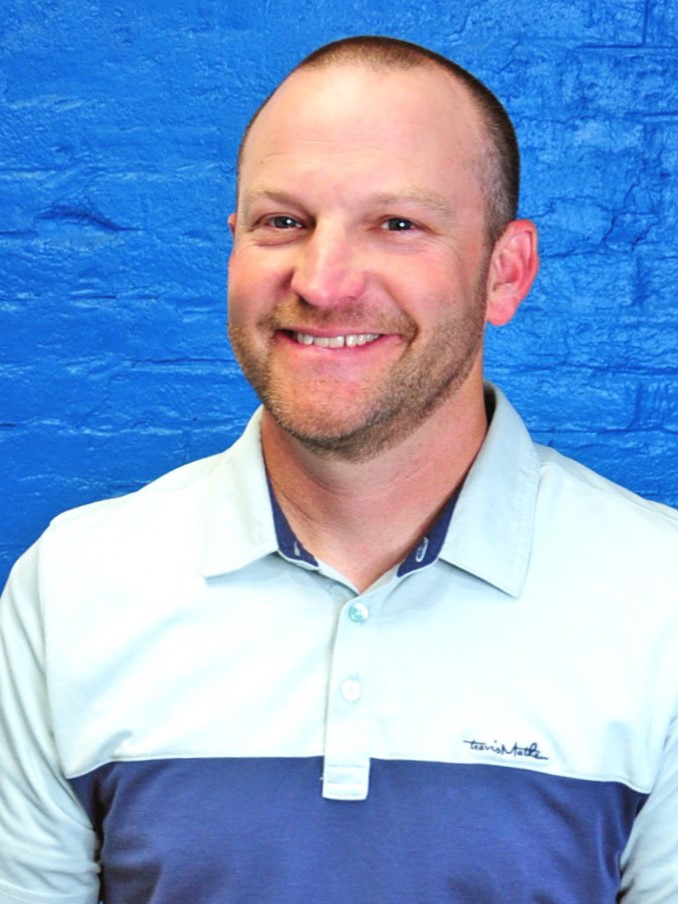 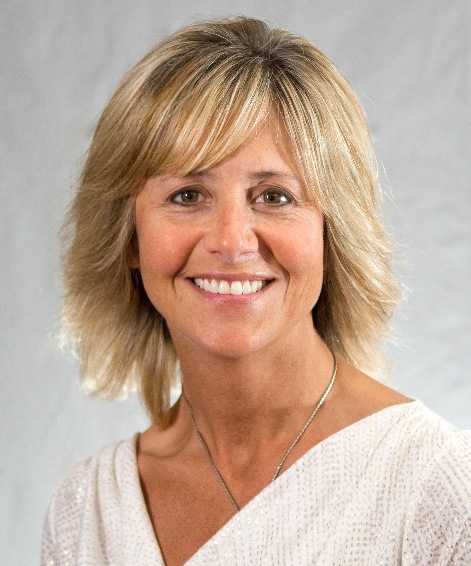 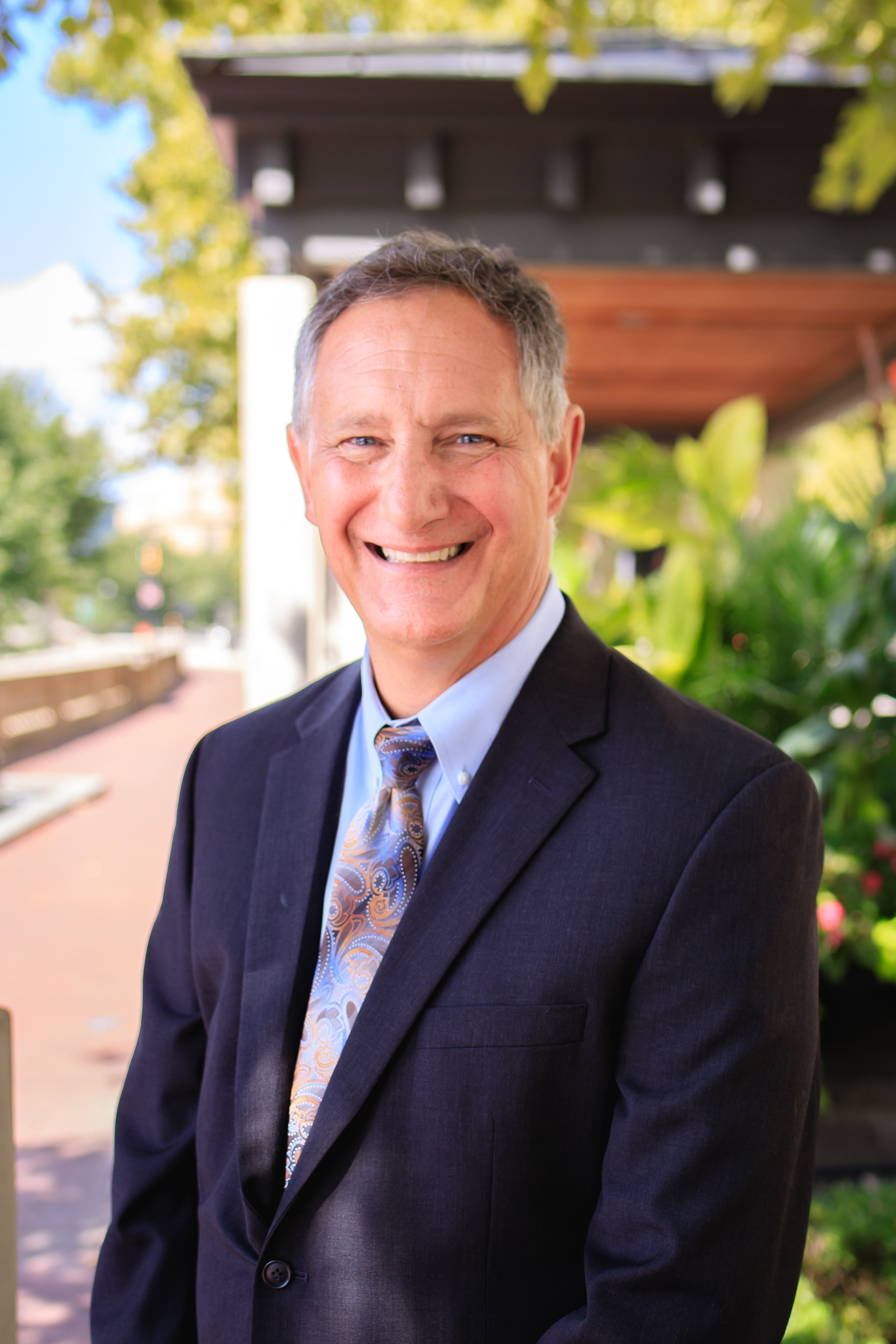 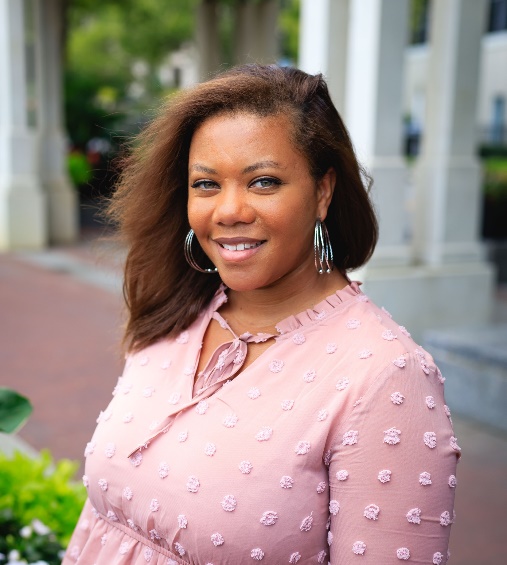 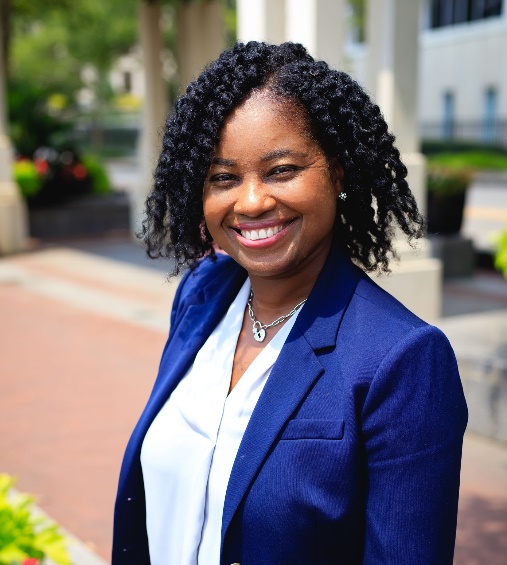 Kayla Mack
Education Program Specialist
Career Advising
Dennis Haft
Pathways Implementation Specialist
Michelle Washington
Business & Education Program 
Specialist
Tippi Foley
ESC of Northeast Ohio
Jeremy Ward
Building Bridges to Careers
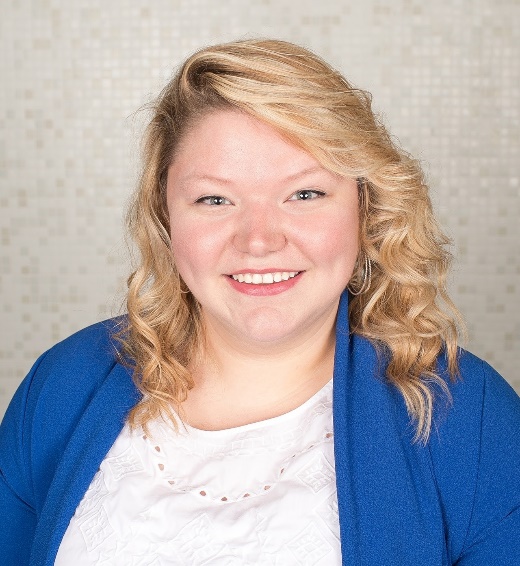 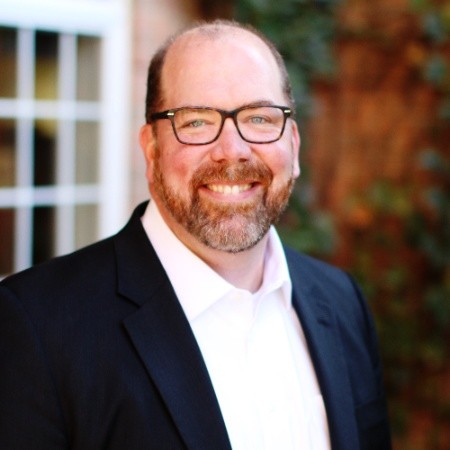 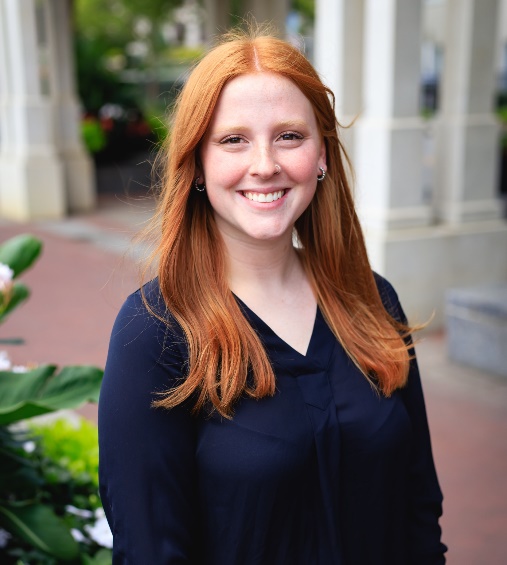 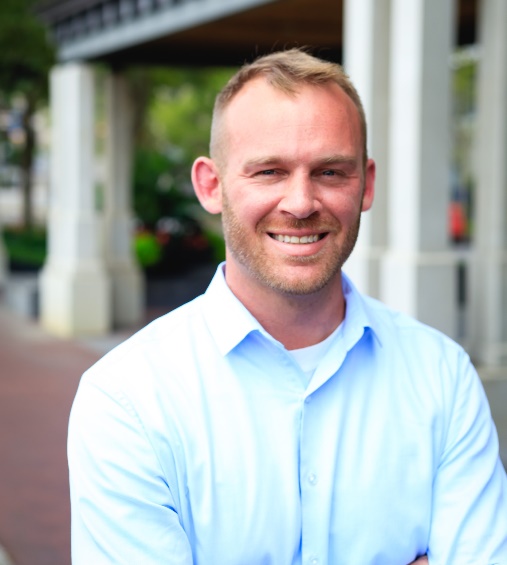 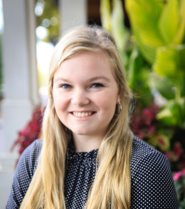 Travis Taylor
Program Administrator
Emma Waymire
Office of Career-Technical Education
Sara Watson
Program Assistant
Brenna Bartlett
Office of Career-Technical Education
John Hambrick
ESC of Central Ohio
[Speaker Notes: Tasha]
Agenda
Topic: Career Exploration Continuum 
2:30 pm Introductions – Sara Watson

2:35 pm Micro Credentials in Middle School
Dave Leone & Joe Wargo – Auburn Career Center

2:55 pm Career Tech in Middle School as Career Advising
Chelsea Canterbury – Office of Career Technical Education 

3:05 pm Student Success Plan
Kayla Mack – Office of Graduate Success

3:10 pm Discussion Around Credentialing for Graduation 
Josh Miller & Emma Waymire – Office of Career Technical Education
OpenSpace
This year we will be utilizing OpenSpace to keep track of all the resources shared in meetups.
Join the community of Ohio’s Career Readiness Leaders to connect and share best practices!
Bullet points, lines and shapes
Sequences and timelines
Images and text
Numbers
4
November 14th Meetup
Our November meetup will take place in person at the ESC of Central Ohio from 1 – 3:30p! 
2080 Citygate Dr, Columbus, OH 43219 

The topic will be Staffing for Career Readiness for all grades! 
Join us for a panel discussion, networking opportunities, and more!
Sign up here!
MIDDLE SCHOOL CAREER READINESS
Agriculture & Environmental Systems/Construction Technologies
Business Administration/ Information Technology/ Engineering Technology
Education & Training
Health Sciences
Human Services/ Hospitality & Tourism
Law & Public Safety
Manufacturing/ Engineering & Science Technologies
Transportation Systems
Career Clusters
ACC offers Career Exploration for any MS grade
6TH GRADE - CPR
Health Sciences
Law & Public Safety
Why  We Learn CPR?
You Could save a LIFE!
If performed immediately, CPR can double or triple the chance of survival from an out of hospital cardiac arrest.
7TH GRADE - TAPE & RULE
Manufacturing/ Engineering & Science Technologies
Transportation Systems
Precision Measurement: Tape & Rule
ACC Guided, Associate School Led  
Aligned to 7th Grade Math Standards
Teaches basic measurement skills and how those relate to future careers/real-world
Students can earn Starrett/Snap-on Precision Measuring: Tape & Rule and Angle Measurement Credential (1 point)
7TH GRADE - EXPERIENCE
Agriculture & Environmental Systems/Construction Technologies
Manufacturing/ Engineering & Science Technologies
Law & Public Safety
7th Grade Experience -  ACC Lead at ACC
3-way rotation for students
Horticulture Rotation
Criminal Justice Rotation
Quality Precision Measurement Lab Rotation
8TH GRADE
Manufacturing/ Engineering & Science Technologies
Transportation Systems
Multimeter
ACC Guided, Associate School Led  
Aligned to 8th Grade Science Standards
Teaches basic measurement relating to electricity and how those skills relate to future careers/real-world applications
This is a preview of a larger credential - Snap-on Multimeter Certification (3 points)
8th Grade Tour
Exposes students to all Career Clusters offered by ACC through hands-on stations
QUESTIONS?
Career Tech in Middle School as Career Advising
Chelsea Canterbury
October 2023
Career Connections Framework
14
[Speaker Notes: Advanced academic and technical education
Student Success Plan
Career connections learning strategies (Updated resources coming soon)
Workplace visits with career interviews
Career courses
Career mentorships
Career research
Service learning
Career-tech student organizations
OhioMeansJobs K-12
Career pathways]
Career Advising Best PracticesMost Effective & Least Used*
Connecting students with CTE coursework and career pathways as a career advising and development strategy.
Providing or facilitating work-based learning experiences for students.
Engaging and partnering with industry and community.
*Advance CTE: 2021
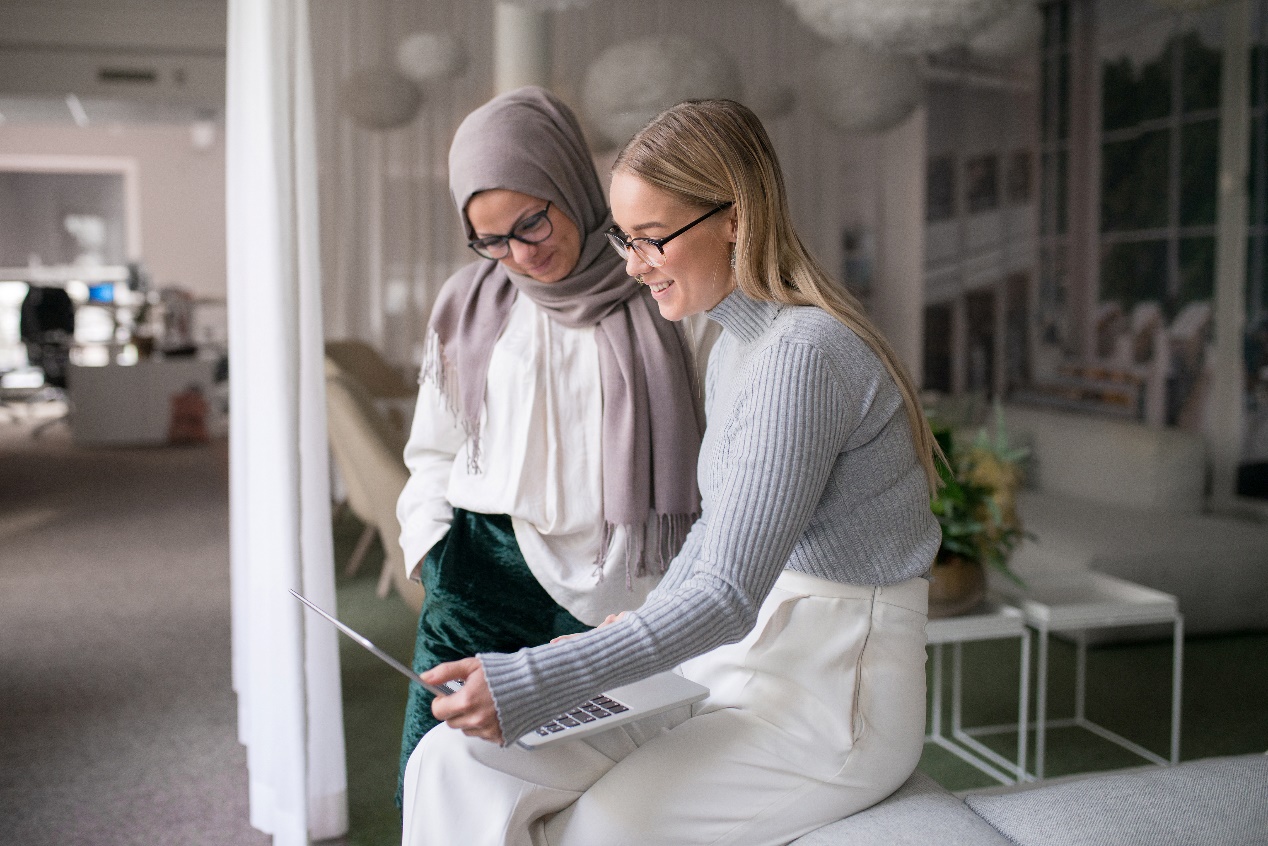 15
[Speaker Notes: Only 27% of middle school counselors report that they connect students with CTE coursework or career pathways, even though this strategy is rated one of the more effective among those who use it, with 87% of the school counselors who use it in middle school labeling it as effective or extremely effective. Additionally, while only 23% of middle school counselors provide or facilitate work-based learning opportunities for students, 56% of those who do find it to be an extremely effective strategy]
16
[Speaker Notes: Top source of information for career advising and post-secondary choices]
17
[Speaker Notes: There was a major disconnect in state and local responses
Few states believe their systems are fully aligned throughout K-12
Career advising and development efforts are much more common at the high school level 
Effectiveness of strategies is a ‘mixed bag’]
CTE Continuum
Grades 7-10 
Introductory CTE Courses
Grades 9-12 
CTE Pathway Courses
Grades 9-12 
Work-Based Learning
Grades 9-12 
Industry Credentials
Grades 7-9 
Career Connections
Grades 7-8 
CTE Pathway Courses
18
[Speaker Notes: One course in a possible continuum; career connections allows students to make informed decisions about next steps; valuable to start career advising early

All career connections courses should be aligned with options available in the district; you as the counselor are the voice to help students decide where they want to jump onto this continuum in a way that fits best for them.]
Why Middle Grades Programming?
Increase student engagement
Informed decision-making for students into pathways
Determine student interest & need for program growth/fluctuation years in advance
Pique interest for in-demand jobs
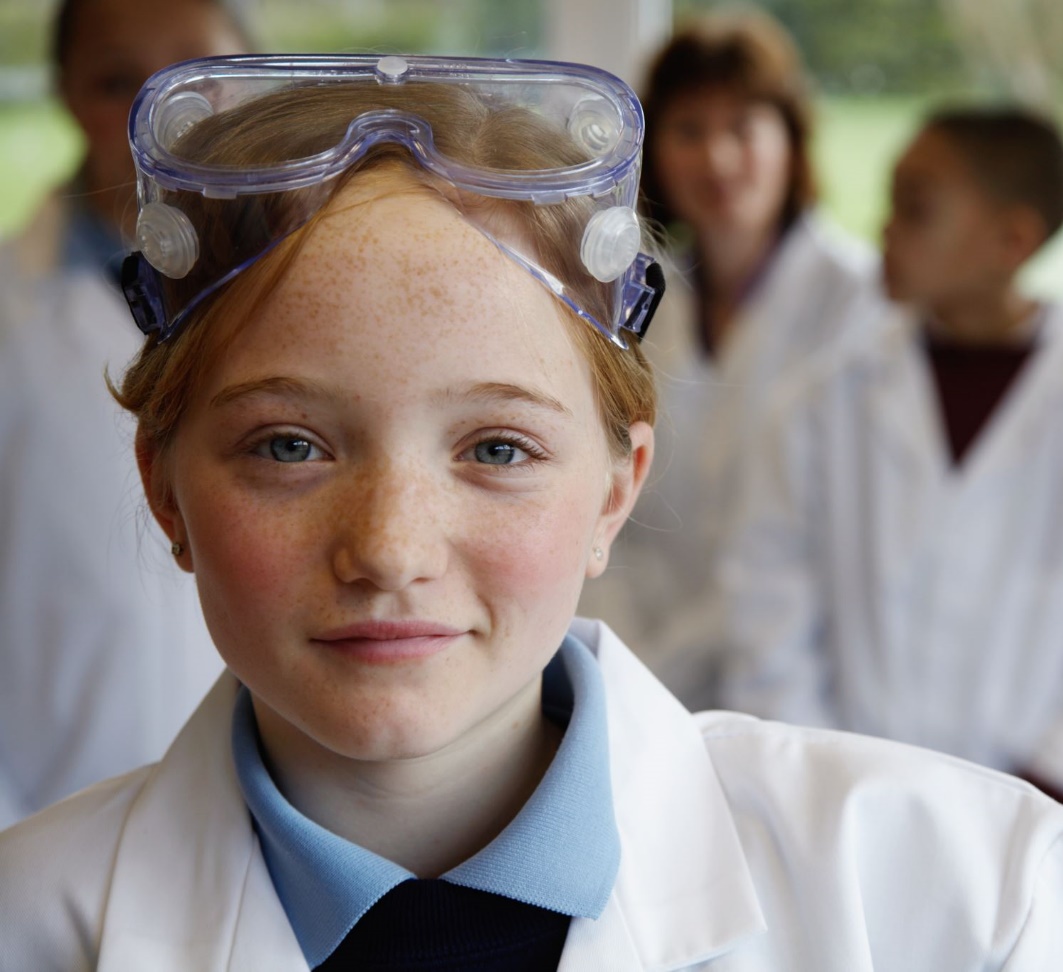 19
Why Middle Grades Programming?
Provide students with greater opportunities and expanded vision for their future
Grow understanding of CTE
Create a cohesive career advising strategy available to all students
Starting early allows students to enter post-secondary plans more prepared!
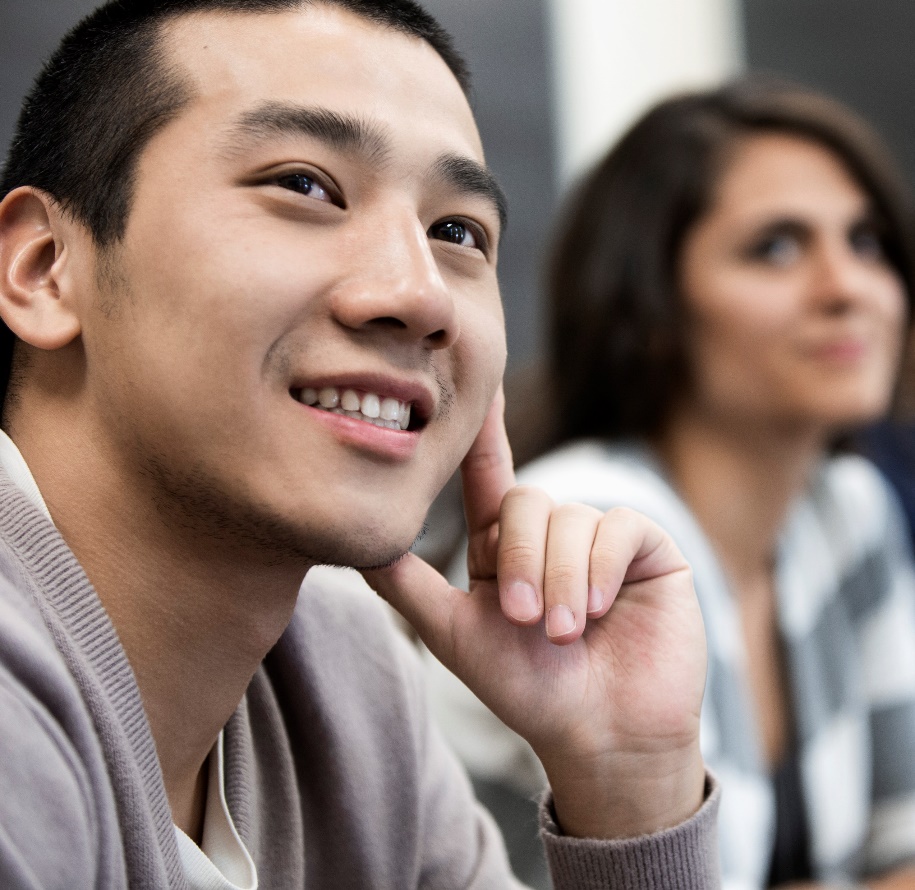 20
Middle Grades CTE Delivery Models
Stand-alone electives
Electives in a rotation 
Electives in a series
Complementary course enrollment: content offered with separate credit, but delivered in collaboration with other subject areas to enhance both courses
Integrated/simultaneous coursework
Academic core courses (middle school or high school-level)
Specials and electives (middle school or high school-level)
Project Lead the Way
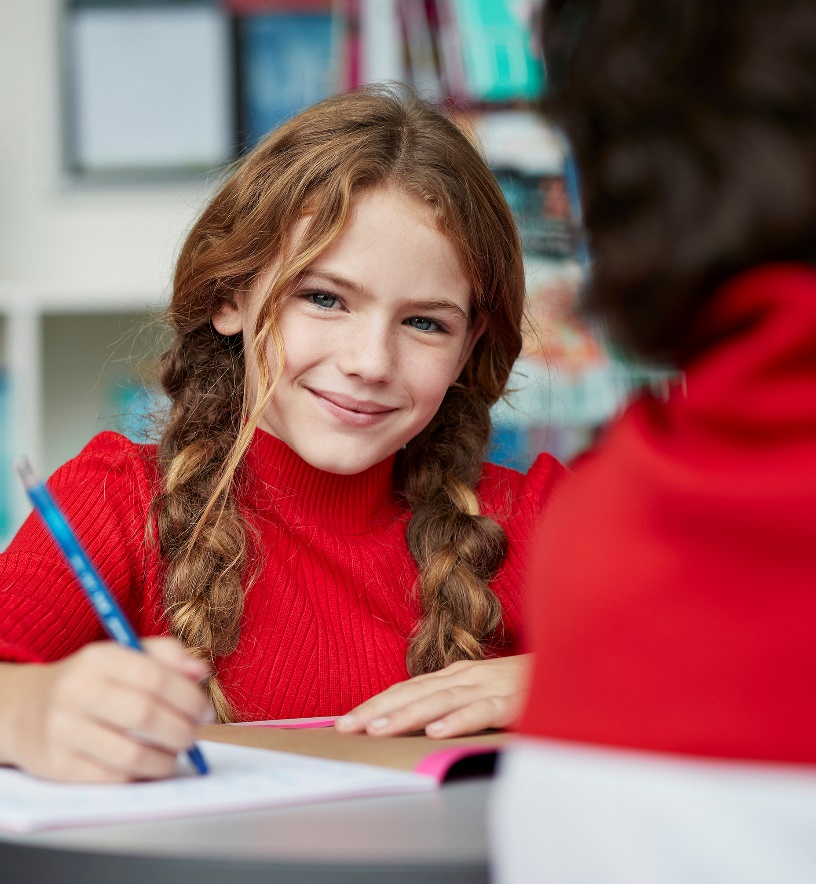 21
Biomedical Technologies
Animal and Plant Biotechnology
Building Meaningful Learning Systems
Animal and Plant Science
Career Connections
22
Student Success and Graduation Plans
"Self and career awareness breeds purpose and meaning, enhancing the self-direction and hope of youth"
Dr. Patrick Akos, School of Education, University of North Carolina at Chapel Hill
Starting Early: Career Development in the Early Grades, Akos, Patrick, Association for Career and Technical Education, 2020, https://files.eric.ed.gov/fulltext/ED610366.pdf
23
24
Industry-Recognized Credential Incentives
25
Ohio Graduation Requirements
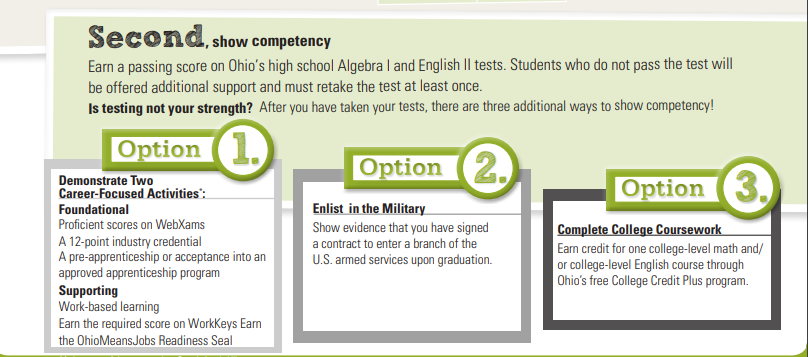 Provide an alternative pathway to demonstrate competency for Ohio Graduation
Earn “Industry-Recognized Credential Seal”.
Some industry-recognized credentials can be used as evidence of prior learning and can be awarded college credit through the Industry-Recognized Credential Transfer Assurance Guide (ITAG) program
[Speaker Notes: - If student has taken]
Feedback
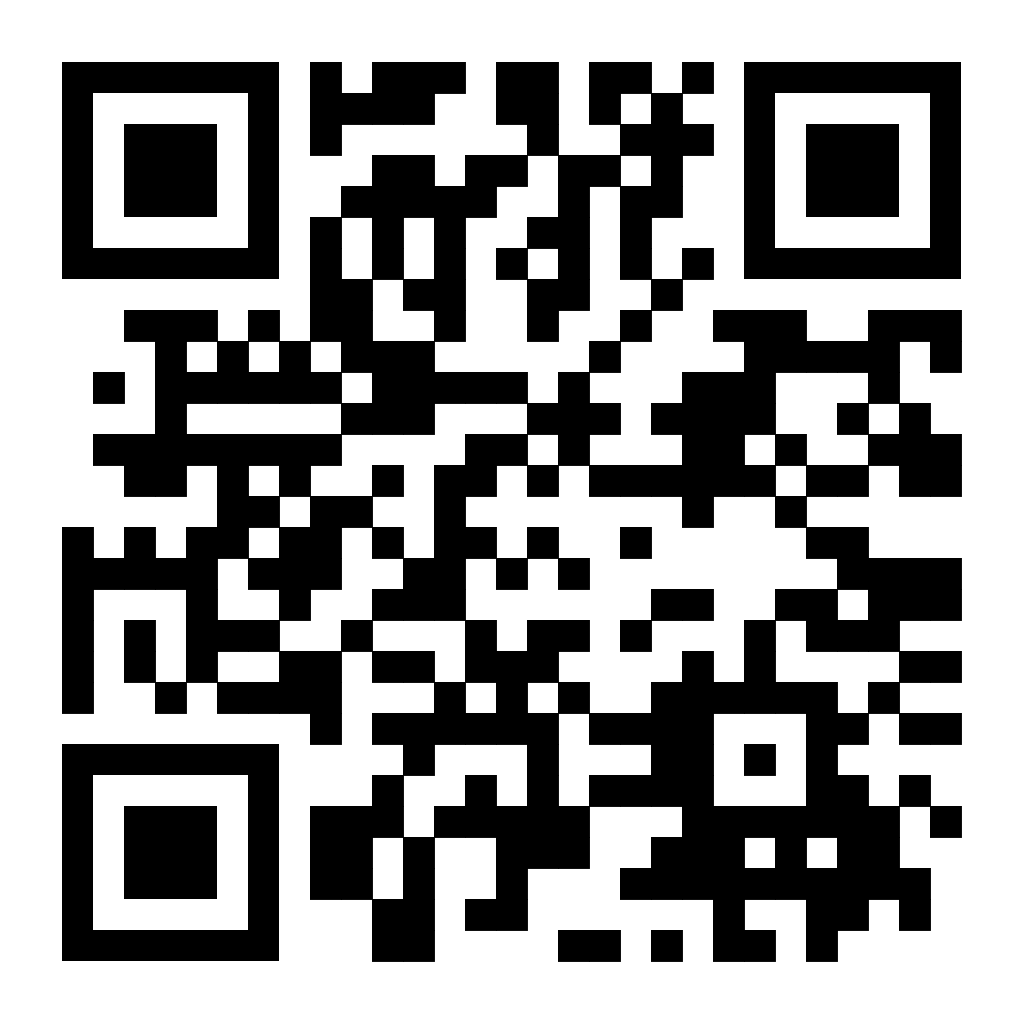 Please consider leaving feedback on today's session!

Feedback Link or scan the QR code!
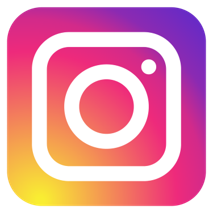 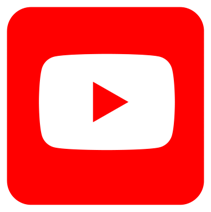 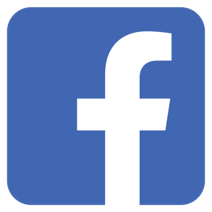 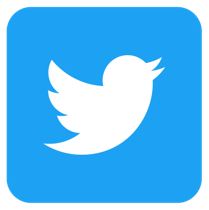 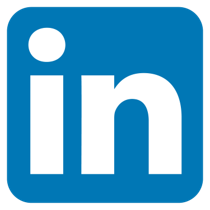 @OHEducation
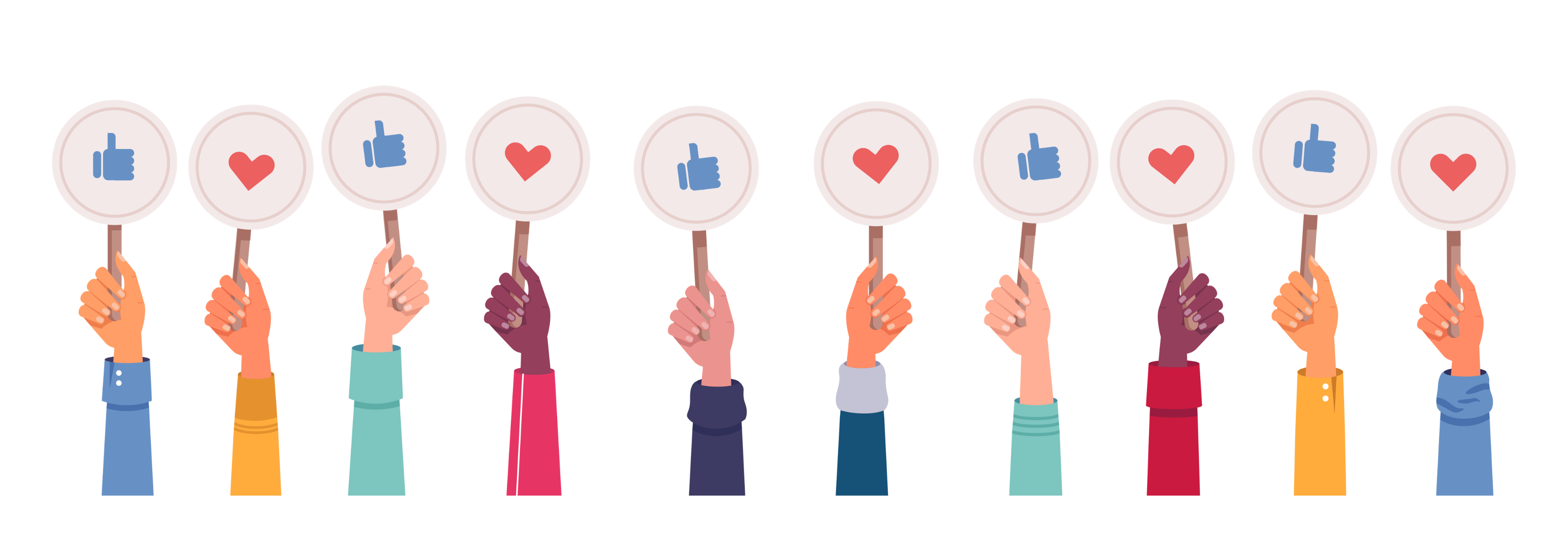 28